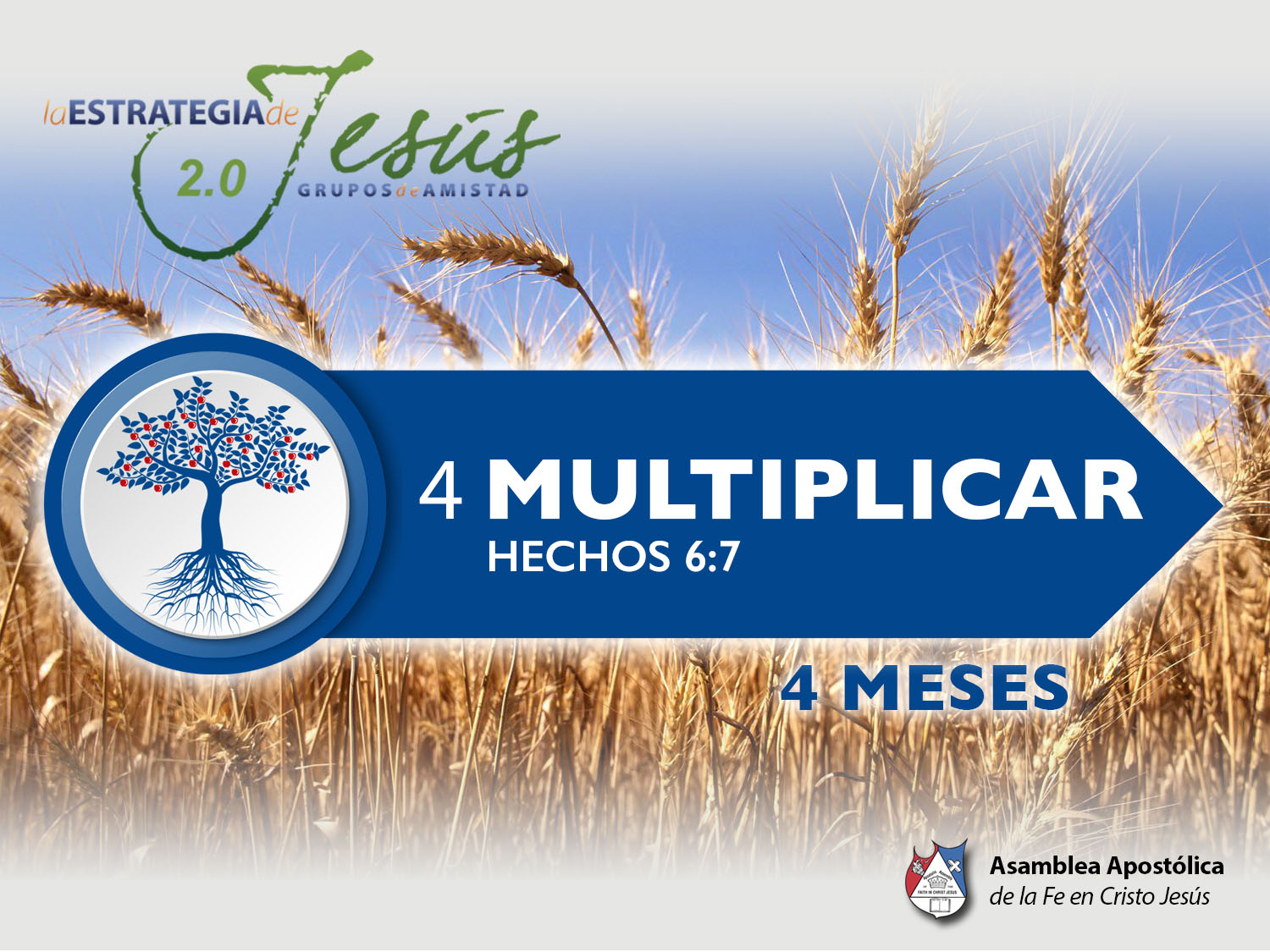 NIVELES DE COMPROMISO EN LAS REDES CELULARES
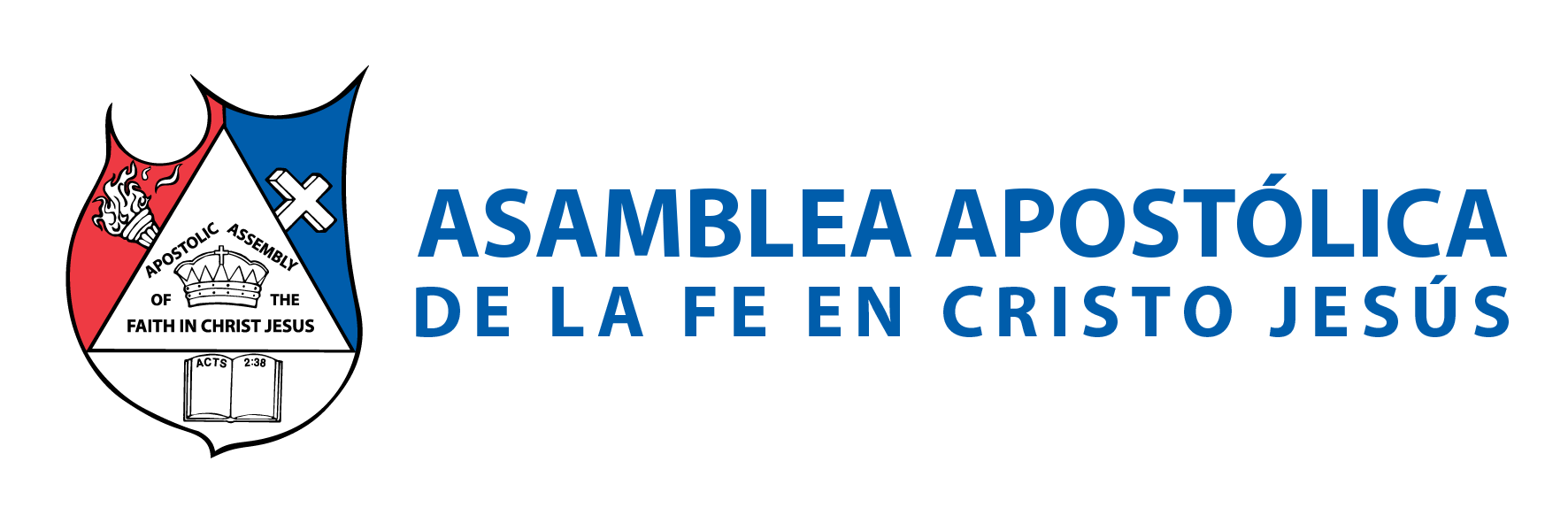 BASE BÍBLICA: 
Gálatas 2:20 
“Con Cristo estoy juntamente crucificado, y ya no vivo yo, mas vive Cristo en mí; y lo que ahora vivo en la carne, lo vivo en la fe del Hijo de Dios, el cual me amó y se entregó a sí mismo por mí”.
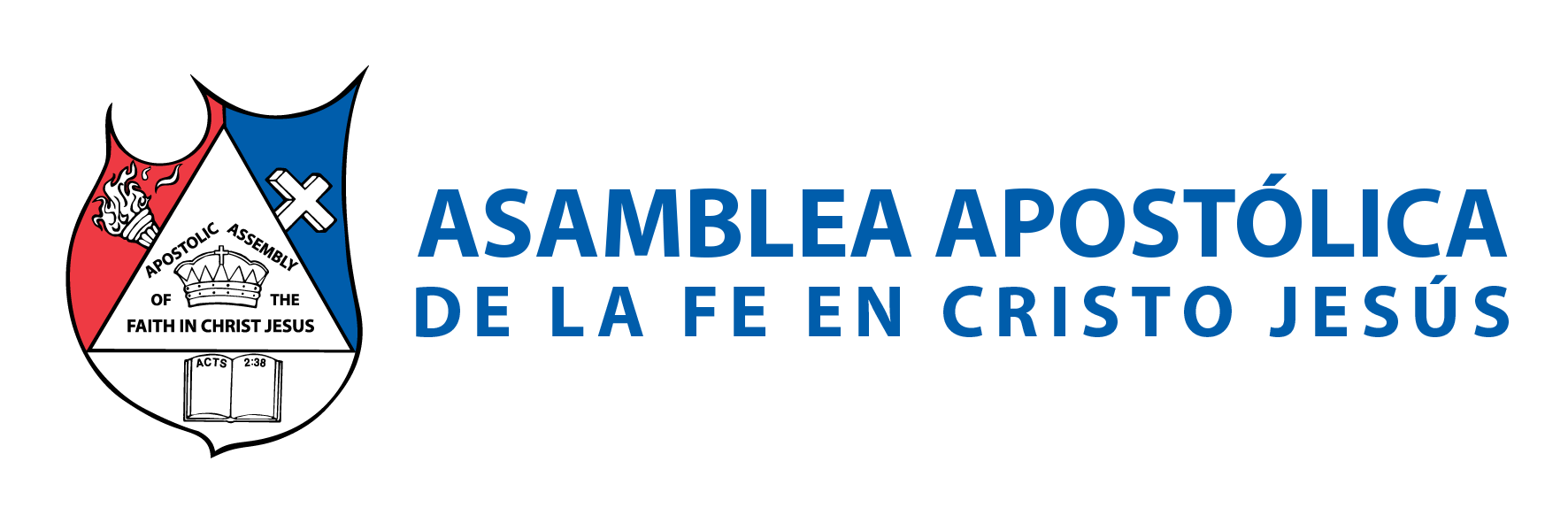 INTRODUCCIÓN 
“Y ya no vivo yo”, ser un discípulo de Jesucristo; te convierte en vivir la vida para Jesús y abstenerte de vivir para ti.
 Es decir, al enfilarte en el ejército del Señor; cada crecimiento requerirá mayor sacrificio por la causa de Cristo.
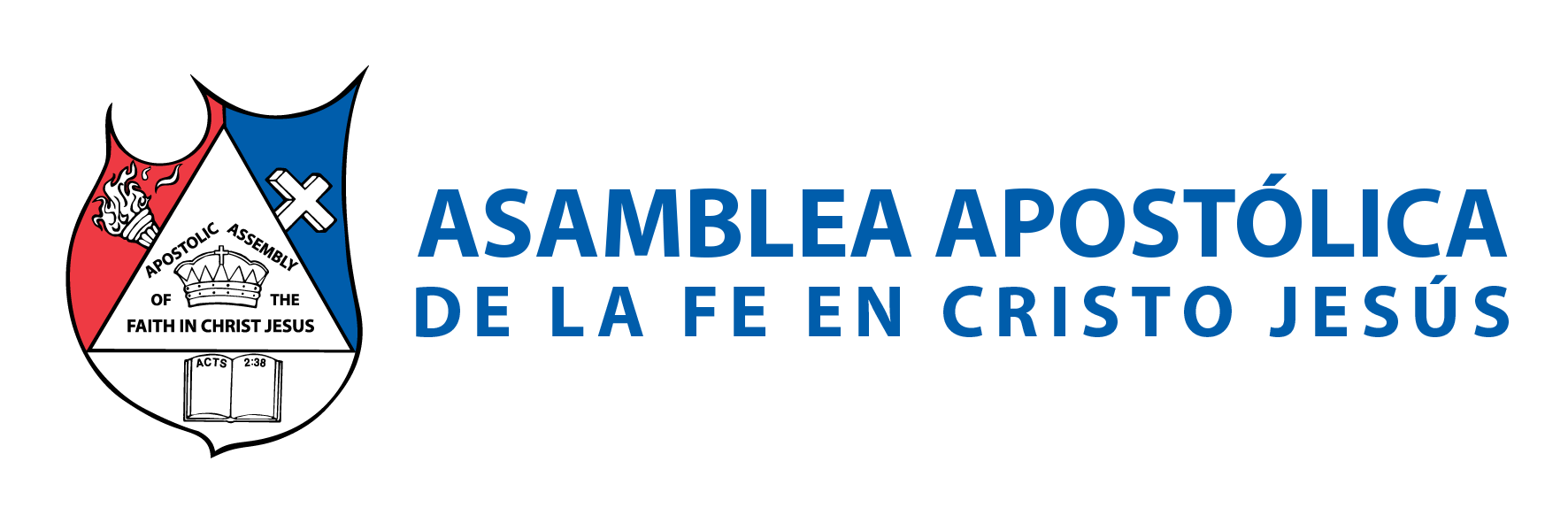 1 Corintios 9:24-25: 
“¿No sabéis que los que corren en el estadio, todos a la verdad corren, pero uno solo se lleva el premio? Corred de tal manera que lo obtengáis. Todo aquel que lucha, de todo se abstiene; ellos, a la verdad, para recibir una corona corruptible, pero nosotros, una incorruptible”.
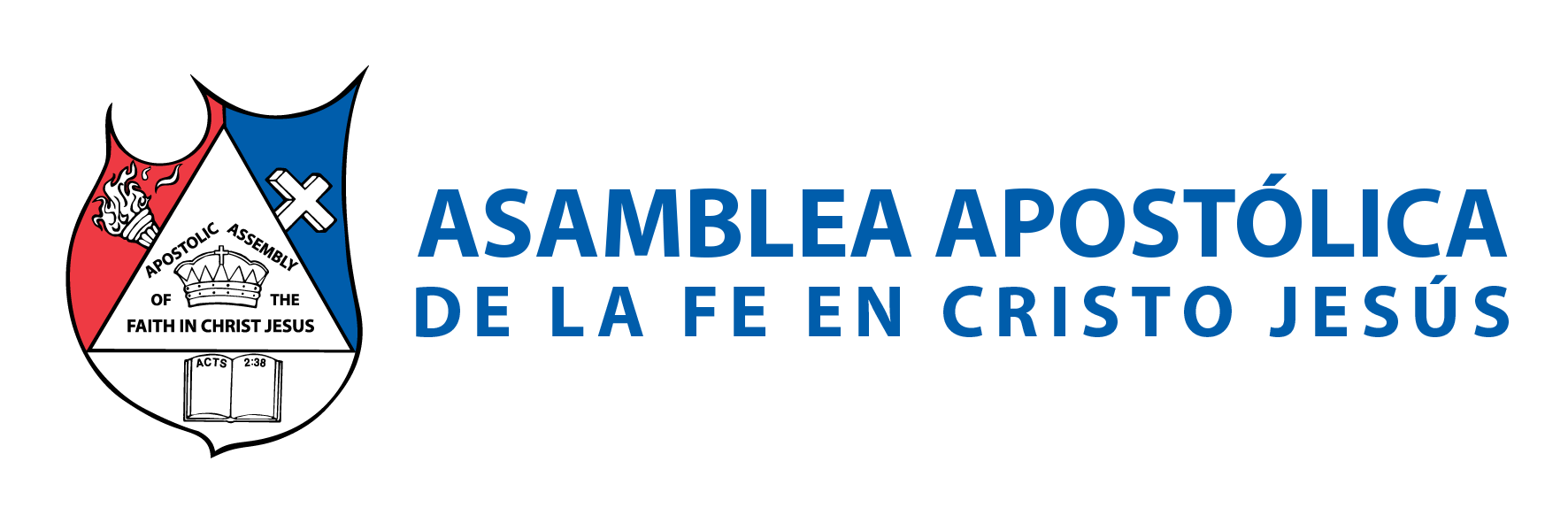 La tarea de liderazgo celular, es tomar la misión de Jesucristo y hacerla nuestra; aunque esto representa dejar a un lado nuestros sueños, por los sueños de Dios.
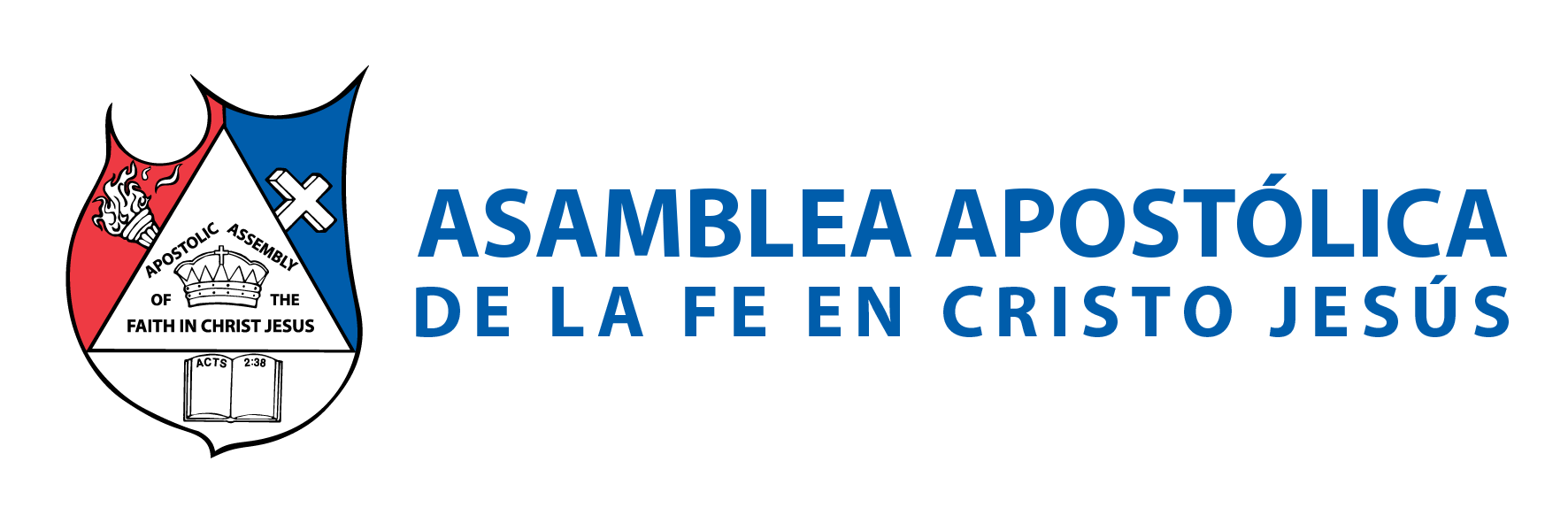 NIVELES DE COMPROMISOS EN UNA IGLESIA CELULAR:
I.- COMPROMISO A NIVEL CONGREGANTE 
Un congregante deberá integrarse en lo siguiente: 
Al grupo de amistad. 
B. A la celebración dominical. 
C. A la Escuela Sígame. 
D. A cada propósito, para vivir los procesos de la Estrategia de Jesús.
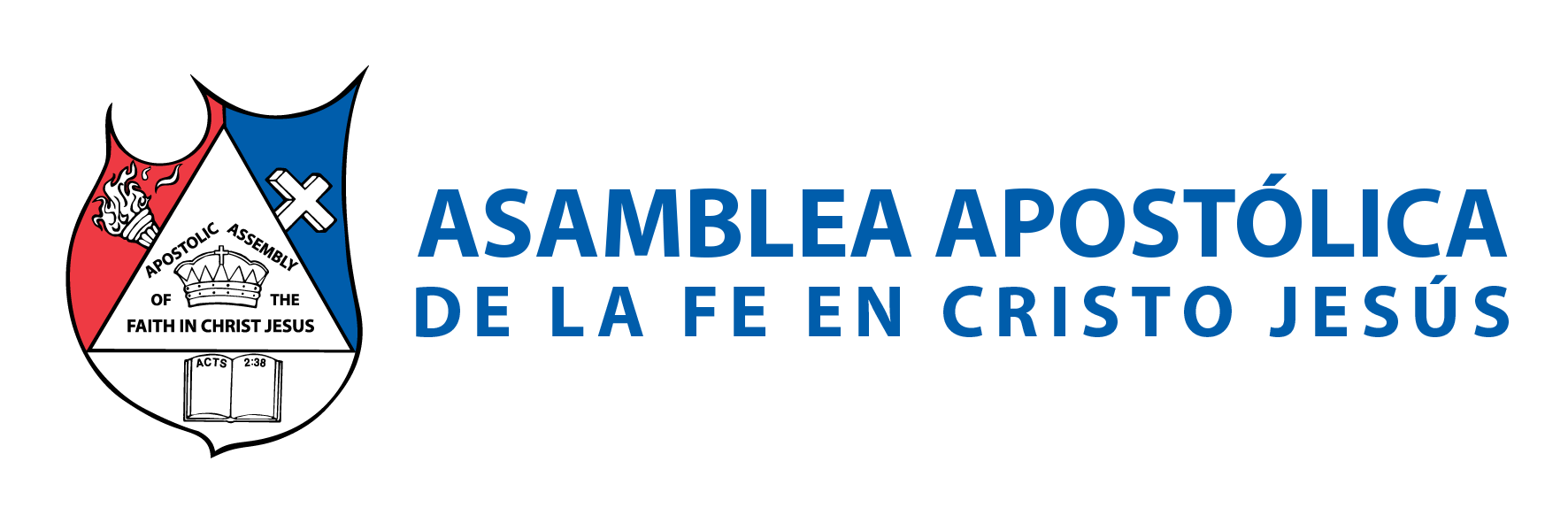 Es decir, necesitamos 3 días a la semana mínimo de 2 horas. Por esos días ir creciendo más, y cuando llegue algún proceso o engrane; vivirlo como el retiro, el ciclo evangelístico, noches de impacto, etc. 

1 Corintios 9:23: “Y esto hago por causa del evangelio, para hacerme copartícipe de él”.
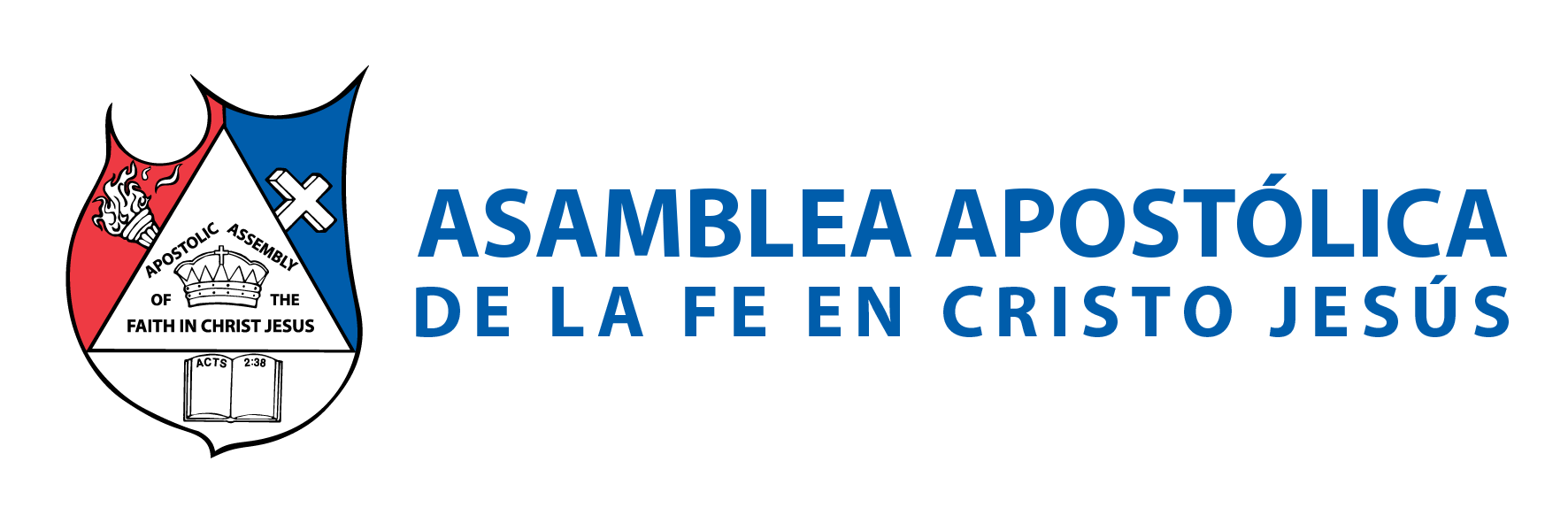 Cuando llegue una visita o congregante, nuestro trabajo seá estimularlo a dar este tiempo; para que pueda empezar a desarrollarse como un verdadero discípulo de Jesucristo.
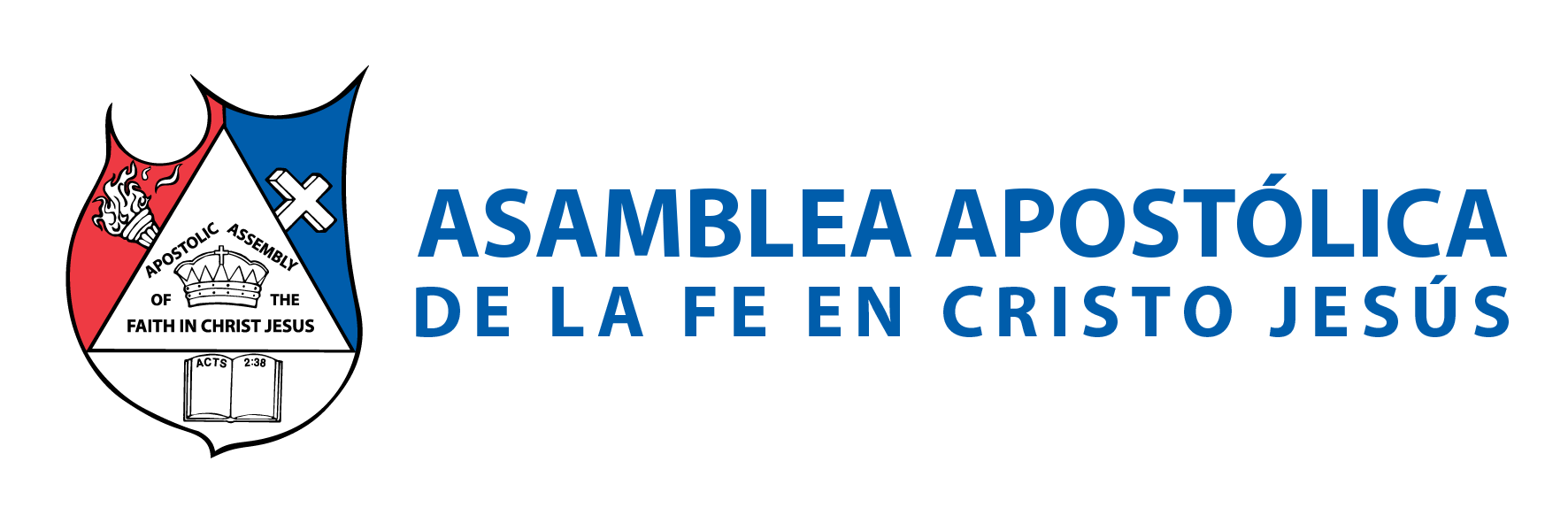 II.- COMPROMISO DE UN BAUTIZADO
Un miembro de la iglesia ya bautizado, deberá cumplir dentro de la Estrategia de Jesús lo siguiente: 
Ir a grupo de amistad. 
B. Ir a la celebración. 
C. Ir a la Escuela Sígame. 
D. Vivir los procesos.
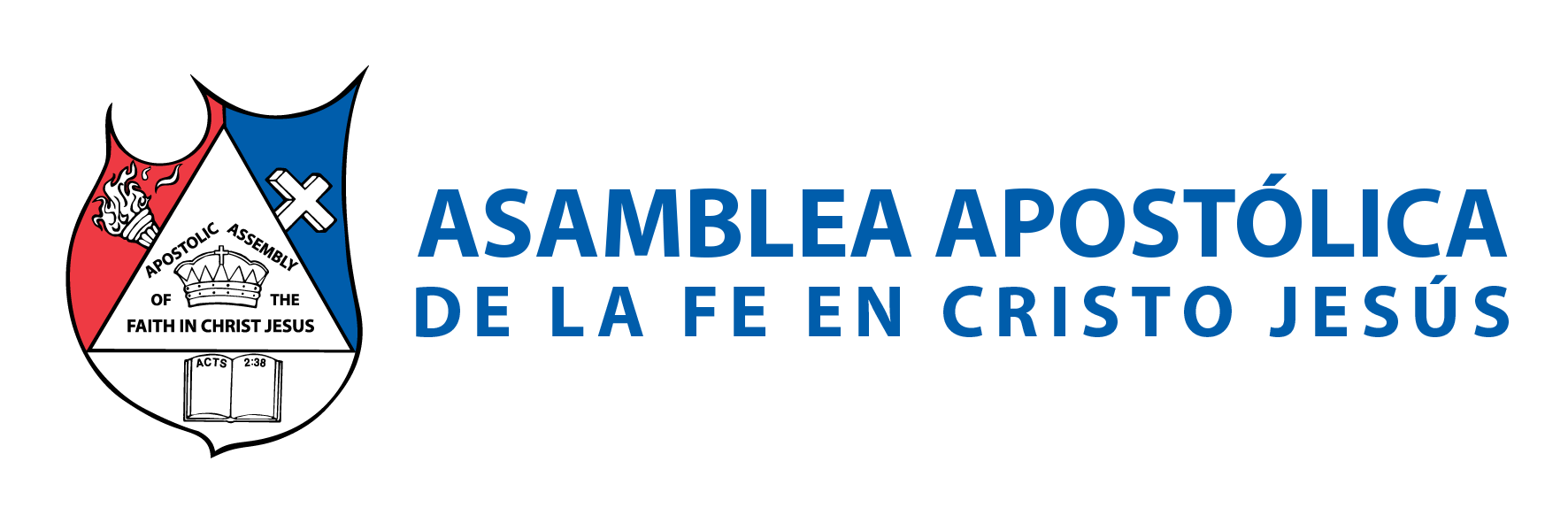 Es decir, similar al congregante; le ocupará 3 días a la semana cumplir con su iglesia. Estas asistencias, más las actividades de los procesos de la Estrategia de Jesús. 

1 Corintios 9:27: 
“sino que golpeo mi cuerpo, y lo pongo en servidumbre, no sea que habiendo sido heraldo para otros, yo mismo venga a ser eliminado”.
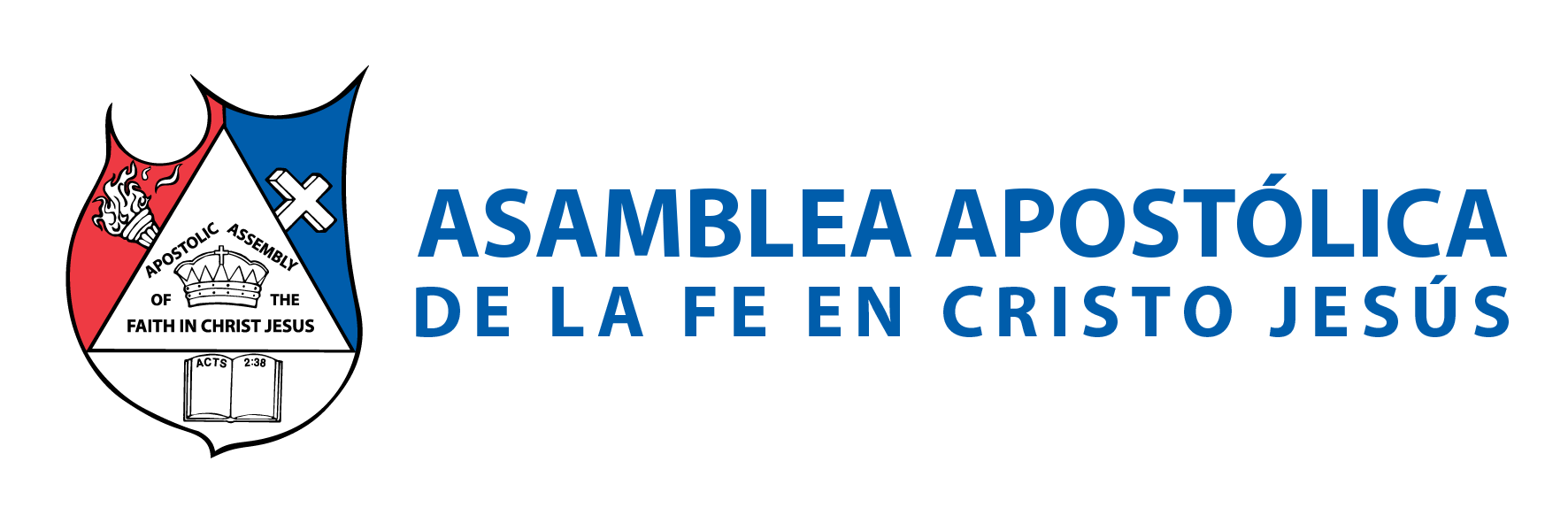 III.- COMPROMISO DE UN LÍDER DE GRUPO DE AMISTAD 
Un líder de grupo de amistad, tiene estos compromisos dentro de la Estrategia de Jesús: 
Dar un grupo de amistad. 
B. Ir a la celebración. 
C. Ir a la reunión del Meet. 
D. Seguir hasta terminar la escuela Sígame y la Escuela de Ministerios.
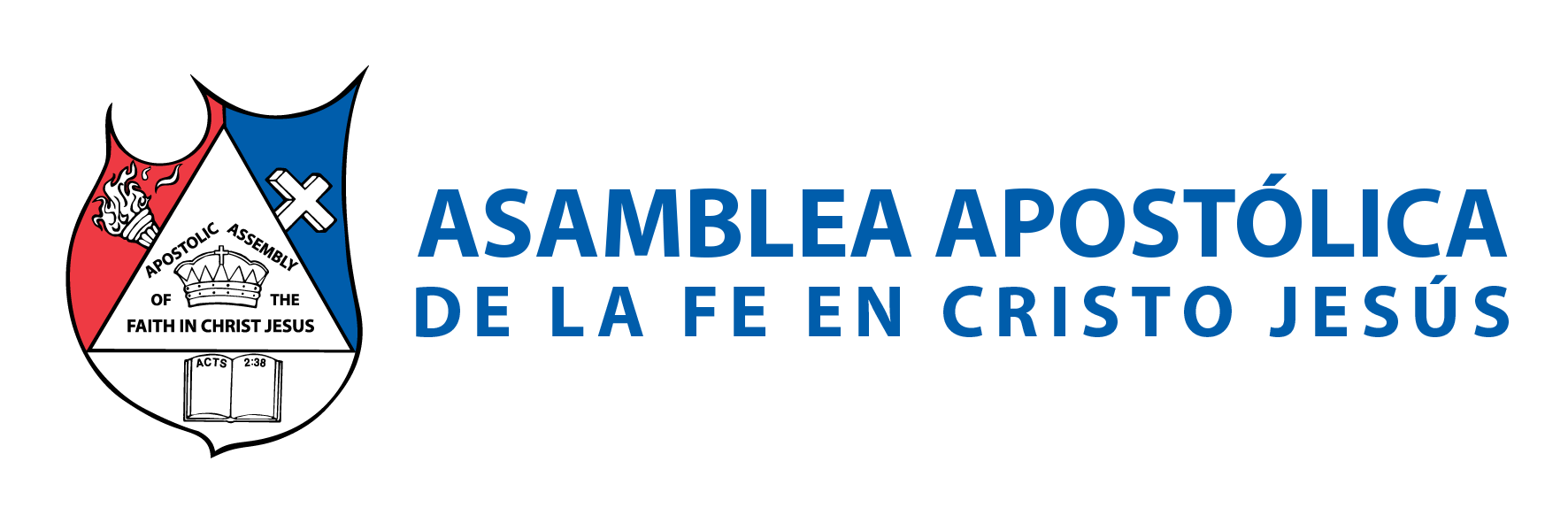 Necesitará 4 días para cumplir dentro de la Estrategia de Jesús, más los eventos de los procesos de la Estrategia de Jesús; al terminar la Escuela Sígame ocupará solo tres días.
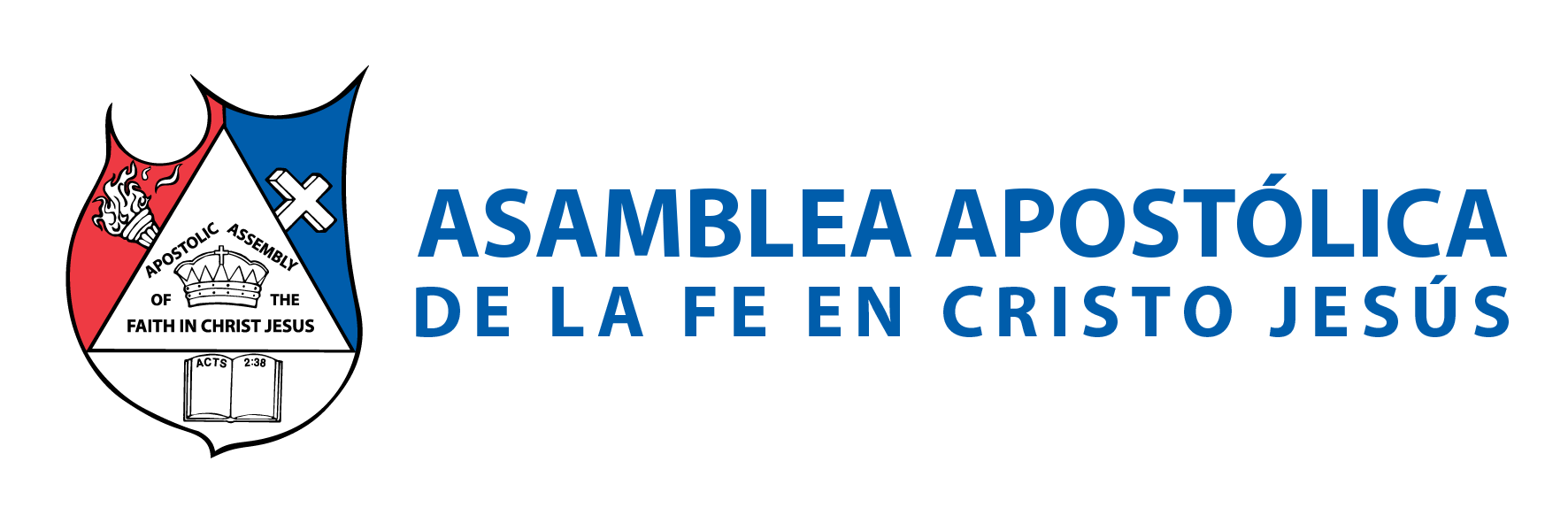 IV.- COMPROMISO DE UN SUPERVISOR
 El supervisor dentro de la Estrategia de Jesús, deberá cumplir con estos compromisos:
A. Ir a la celebración. 
B. Dar un grupo de amistad. 
C. Visitar un grupo a la semana. 
D. Ir a la reunión Meet. 
E. Terminar la escuela Sígame y Escuela de Ministerios. F. Atender alguna delegación de la zona o reunión.
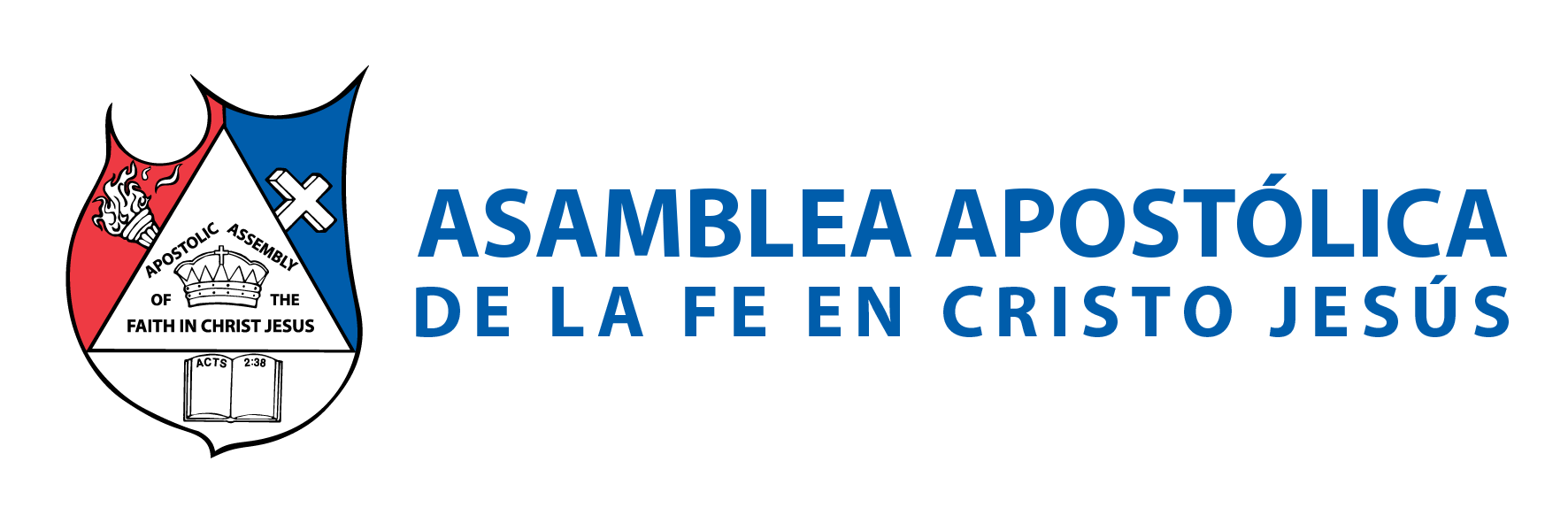 El supervisor ocupará 5 días a la semana, 2 horas promedio por día para poder cumplir. 
Si ya cursó las escuelas, ocupará 4 días a la semana dentro de la Estrategia de Jesús.
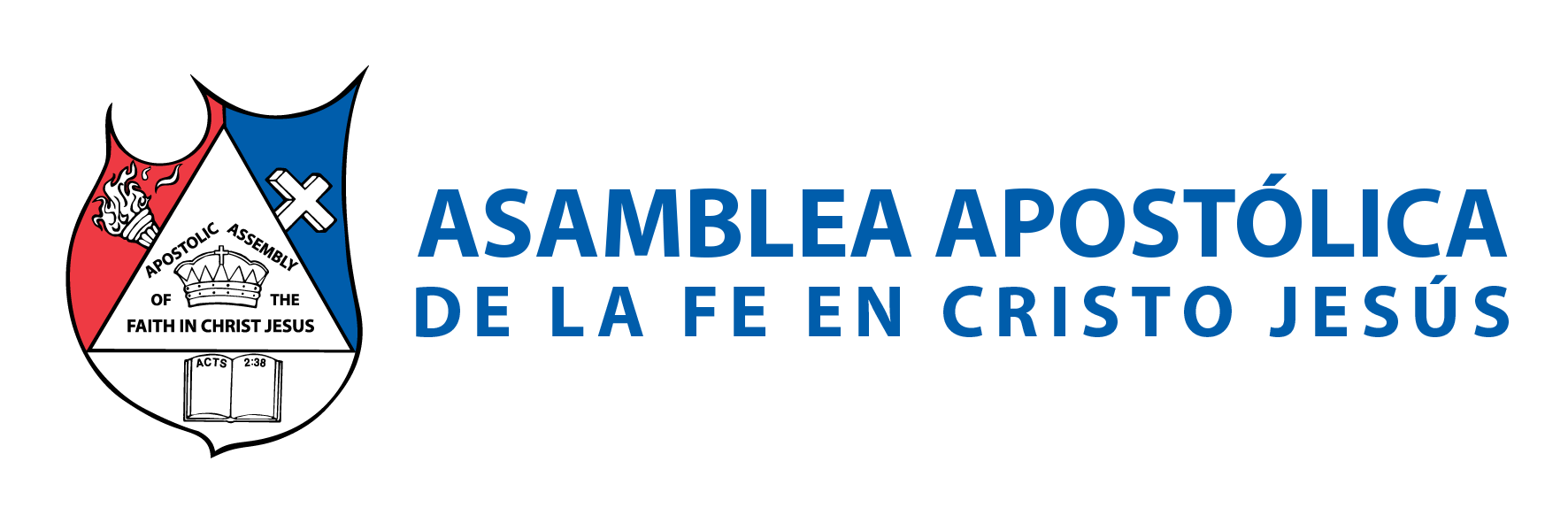 V.-COMPROMISO DEL COORDINADOR DE ZONA 
Un coordinador de zona, para atender sus responsabilidades dentro de la Estrategia de Jesús; necesitará cumplir con: 
Ir a la celebración. 
B. Dar clases en escuela Sígame y en la Escuela de Ministerios. 
C. Ir a la reunión Meet.
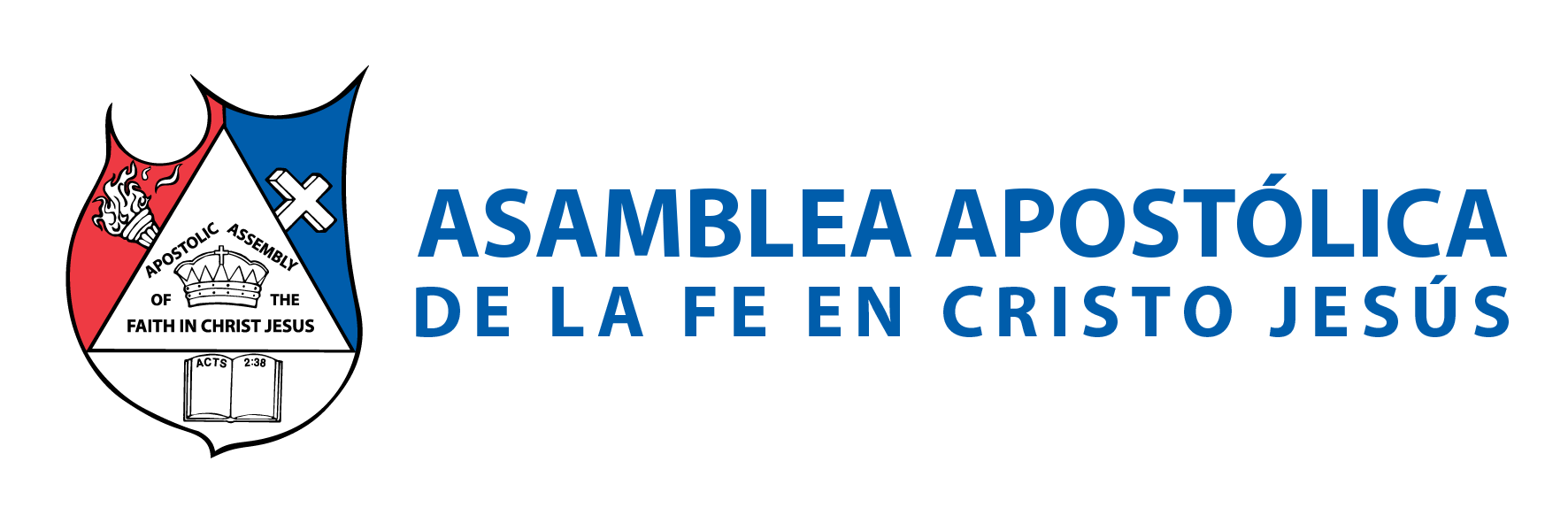 D. Visitar un grupo de amistad. 
E. Atender los asuntos de su zona.
Para poder cumplir sus responsabilidades, necesitará 5 días a la semana. 
Efesios 3:1: 
“Por esta causa yo Pablo, prisionero de Cristo Jesús por vosotros los gentiles”.
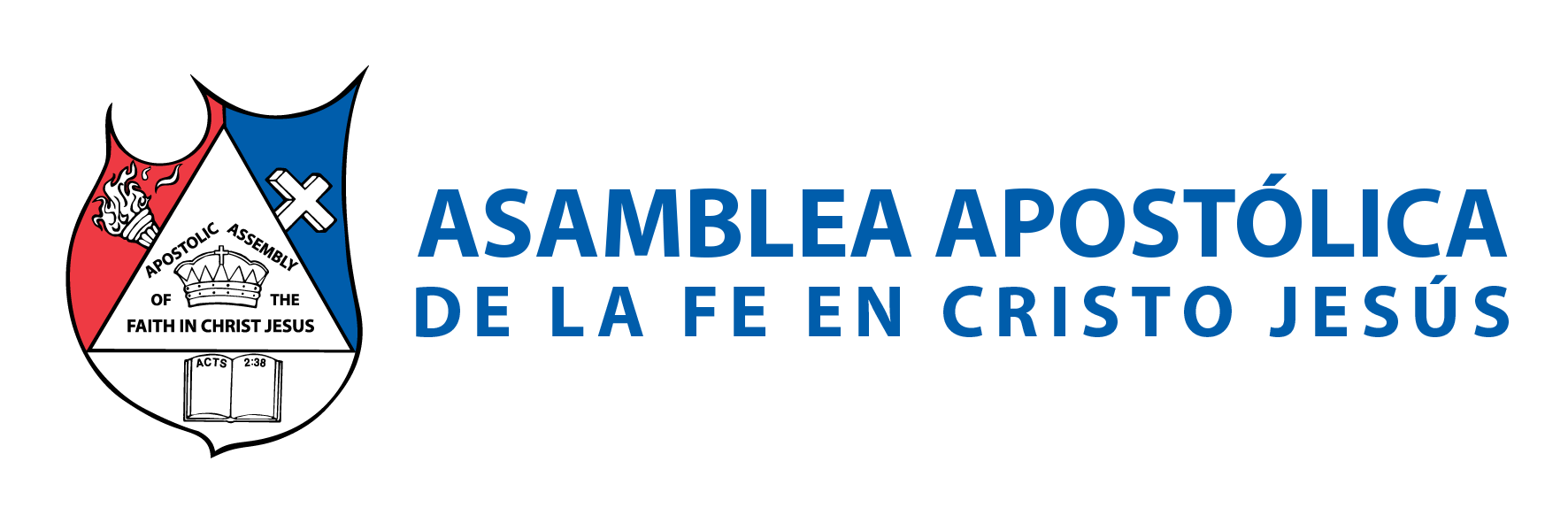 VI.- COMPROMISO DEL DIRECTOR DE RED 
Un director de red, tendrá una responsabilidad mayor dentro de la Estrategia de Jesús; deberá cumplir:
Ir a las celebraciones. 
B. Dar clases en las escuelas o dirigirlas en su efecto. 
C. Ir a la reunión del MEET. 
D. Ir a reunión de núcleo una vez al mes.
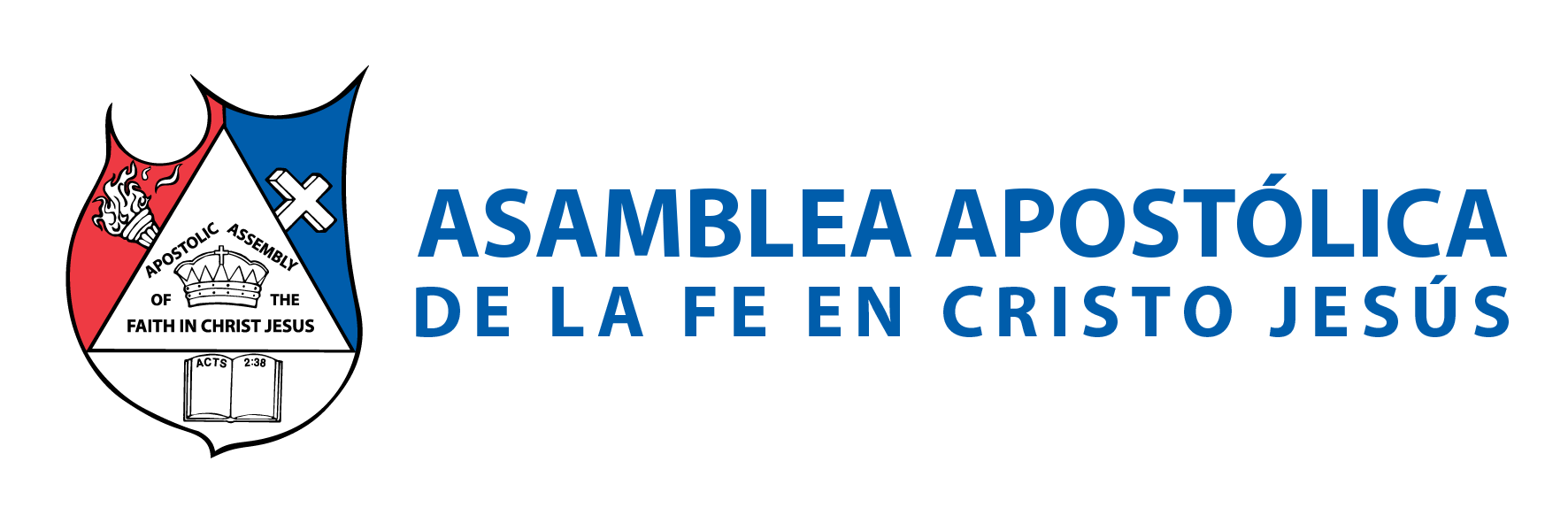 E. Atender los asuntos de su red. 
F. Dirigir algún proceso o ministerio. 
G. Atender asuntos delegados por el pastor principal. 

Un director de red, necesita de 5 a 6 días para atender sus compromisos. Por ello se sugiere, que éstos estén ya a medio tiempo por lo menos; y en su defecto, quienes tengan más ministerios a tiempo completo.
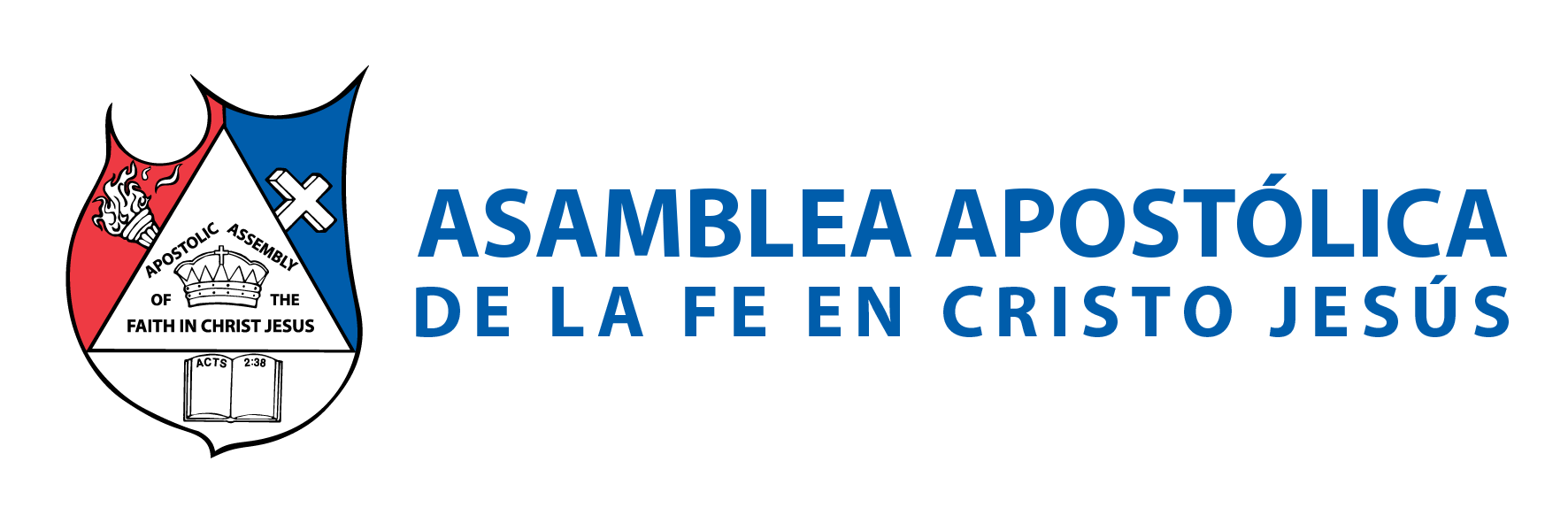 Gálatas 6:14:
 “Pero lejos esté de mí gloriarme, sino en la cruz de nuestro Señor Jesucristo, por quien el mundo me es crucificado a mí, y yo al mundo”.
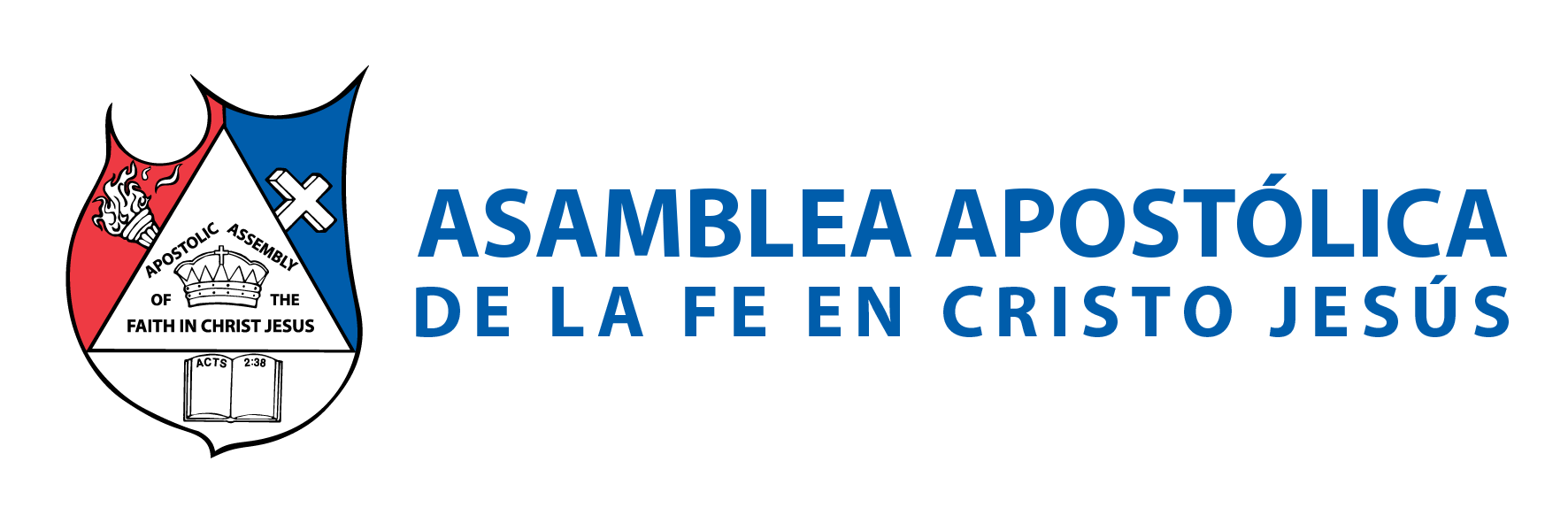 CONCLUSIÓN 
La Estrategia de Jesús tiene como fin, formar discípulos de Jesucristo; que sus vidas rolen a la comunidad de la iglesia. 
Es decir, que un miembro de una iglesia celular; su vida es una vida de compromiso al reino de Dios.
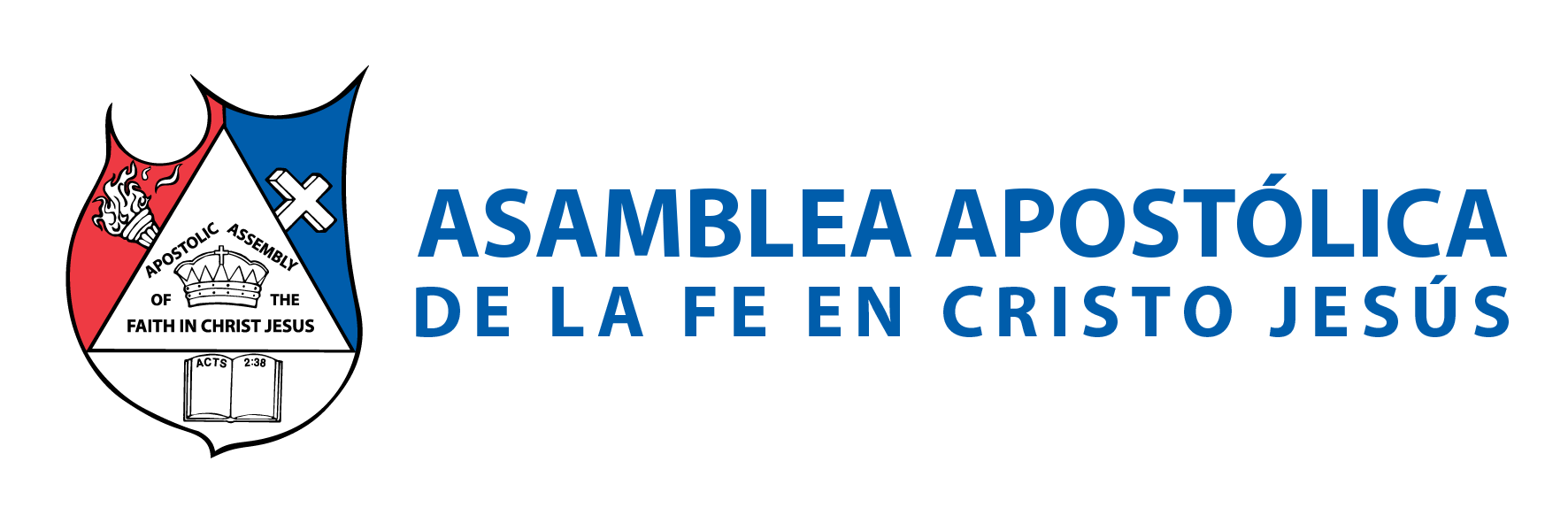 Mateo 21:43: 
“Por tanto os digo, que el reino de Dios será quitado de vosotros, y será dado a gente que produzca los frutos de él”. 
Hechos 14:22: 
“confirmando los ánimos de los discípulos, exhortándoles a que permaneciesen en la fe, y diciéndoles: Es necesario que a través de muchas tribulaciones entremos en el reino de Dios”.
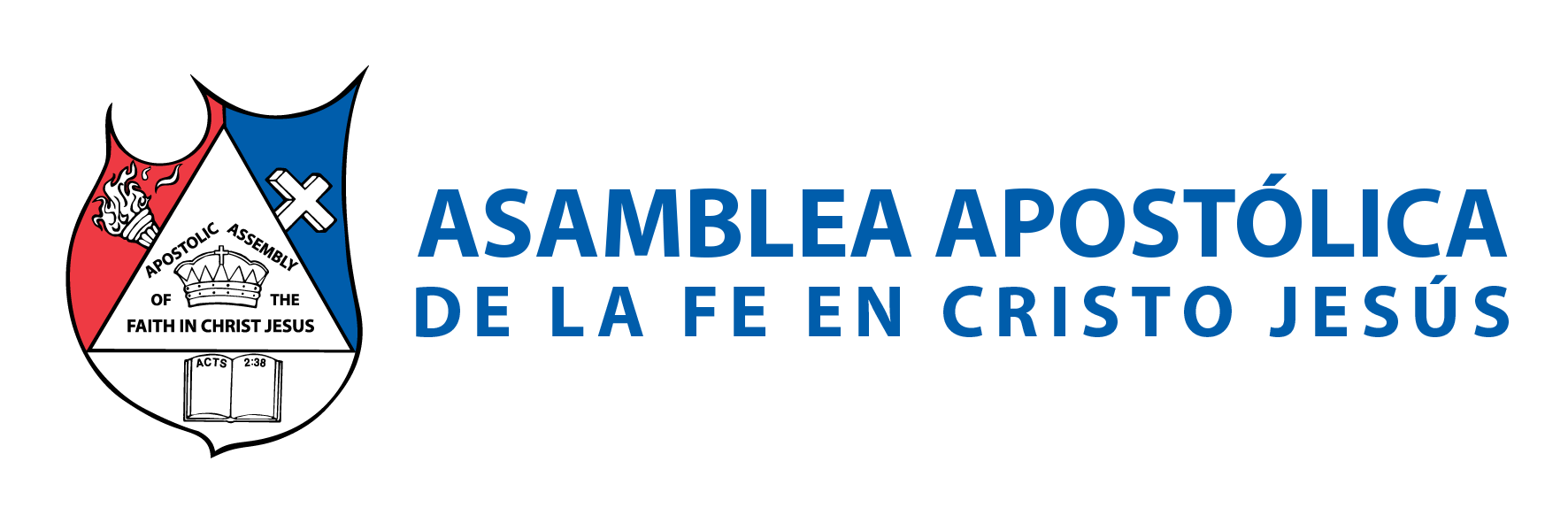